5
Yönetimin Temelleri
Prof.Dr. ŞAHİN KAVUNCUBAŞI
1
Ders Amaçları
Yönetim kavramının tanımlanması,
Bilim ve sanat olarak yönetim,
Yönetsel düzeyler
Yönetsel beceriler,
Yönetim süreci (işlevleri)
19.09.2022
2
Yönetim harikaları
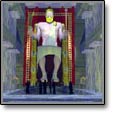 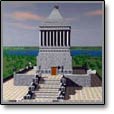 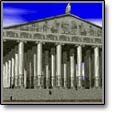 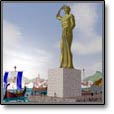 19.09.2022
3
Yönetim kavramı
“Diğer insanlar aracılığı ile amaçların başarılması süreci” 
[M. P. Follett]
19.09.2022
4
Yönetim kavramı
“İnsan ve diğer kaynaklar aracılığı ile önceden belirlenmiş amaçların başarılması için belirli bir formal örgütlenme içinde ortaya çıkan, birbirleriyle ilişkili sosyal ve teknik işlevleri ve faaliyetleri içeren bir süreçtir.”
19.09.2022
Yönetim: Bilim mi, sanat mı?
Yönetim bir bilimdir; 
Sorunların rasyonel, mantıksal, nesnel ve sistematik yöntemlerle ele alınabileceğini var sayar. 
Sorunları belirlemek ve çözmek için bilimsel yöntemleri (gözlem, deney vb)  kullanır.
Yönetim bir sanattır; 
Kararlar güçlü bir sezgi, deneyim, içgüdüler ve kişisel iç görülerle alınır. 
Yönetsel görevlerin başarılmasında kişiler arası ilişkiler (iletişim, güdüleme, önderlik) önem taşır.
19.09.2022
6
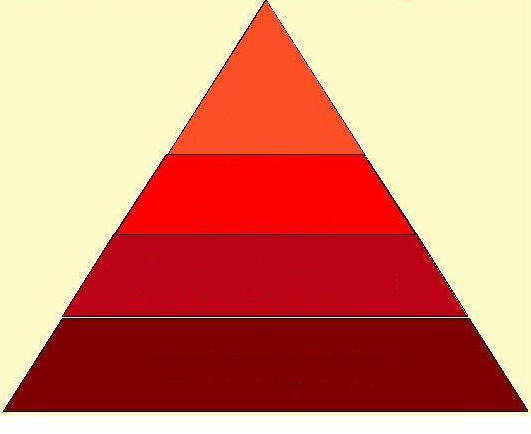 Üst Düzey
Orta Düzey
Alt Düzey
Astlar
Yönetsel düzeyler
7
19.09.2022
Yönetsel düzeyler
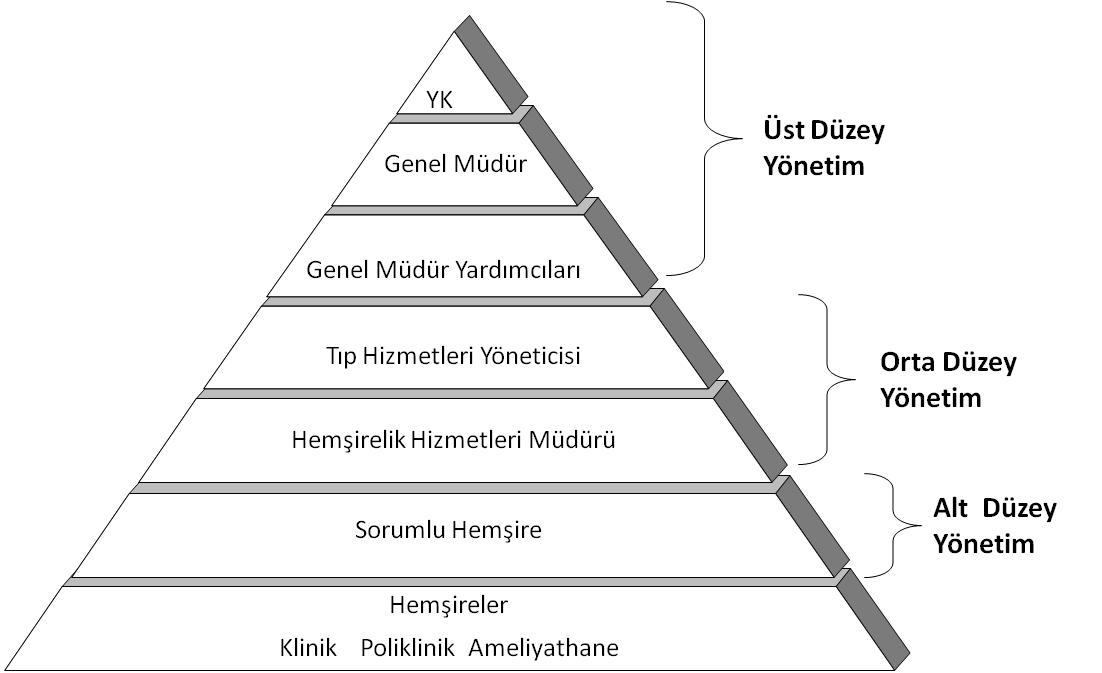 19.09.2022
8
Temel yönetim becerileri
Teknik beceri
İşlerin yapılmasıyla doğrudan ilişkili becerilerdir. 
İnsan ilişkileri becerisi
İnsanlarla iletişim kurma, anlama, birlikte çalışabilme, güdüleme ve liderlik yetenekleridir.
Kavramsal beceri
Soyut düşünebilme, kurumu bir bütün olarak görebilme, kurum çevre ilişkilerini ve kurum içi ilişkileri analiz edebilme becerisi.
19.09.2022
9
Yönetim becerilerinin önemi, yönetsel düzeylere göre değişir.
Üst Düzey Yöneticiler

Orta Düzey  Yöneticiler

Alt Düzey Yöneticiler 

Personel
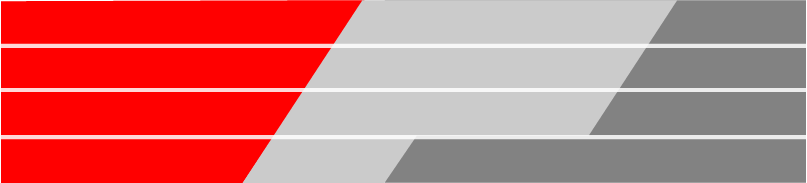 Kavramsal Beceri           İnsan İlişkileri Becerisi         Teknik Beceri
10
19.09.2022
Performans
Kaynaklar
İnsan (hemşire)
Finans
Hammadde
Enerji
Teknoloji
Bilgi
Diğer
Hizmet miktarı
Hasta tatmini
Personel motivasyonu
Personel eğitimi
Personel devri
Devamsızlık
Verimlilik
Kalite
Genel yönetim modeli
Planlama
Hedefler. Araçlar standartlar
Örgülteme
Denetim
Karar 
verme
Görev, yetki ve sorumluluklar hiyerarşisi
Sonuçları değerlendirme ve düzeltme
Yönlendirme
İletişim, güdüleme, liderlik, değişim
Yönetim İşlevleri
Yönetim İşlevleri (1) : Planlama
Planlama
Kurumsal amaçları ve bu amaçları başarmak için gerekli araçların önceden kararlaştırılması süreci.

Neyin, nerede, nasıl, niçin, ne zaman ve kim tarafından (5n1k) yapılacağının önceden kararlaştırılmasıdır.

Planlama önceliği olan yönetim işlevidir.
19.09.2022
12
Planlama sürecinin aşamaları
Dış çevrenin analiz edilmesi,
Öngörü 
Yazılı kaynaklar - raporlar
İç çevrenin analiz edilmesi,
Kurumsal vizyon ve misyonun tanımlanması,
Kurumsal amaçların belirlenmesi (kararlaştırılması),
Amaçların başarılması için gerekli kaynakların belirlenmesi,
İnsangücü planlaması 
Üretim planlaması
Malzeme planlaması
Diğer
Başarı standartlarının saptanması,
Uygulama planlarının hazırlanması
13
19.09.2022
Yönetim işlevleri (2): Örgütleme
Örgütleme;
Amaçların (planların) başarılması için gerekli maddi ve beşeri kaynakların bir araya getirilmesi sürecidir. 
Örgütleme, amaca yönelik görevlerin, pozisyonların, yetki, sorumluluk ve otorite ilişkilerinin ve iletişim kanallarının oluşturulmasıdır.
19.09.2022
14
Kurumlar amaçlarına görevlerin başarılmasıyla ulaşırlar.
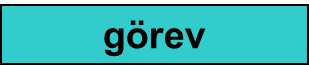 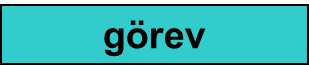 görev
görev
görev
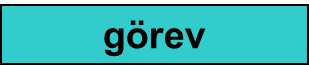 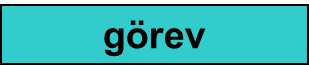 görev
görev
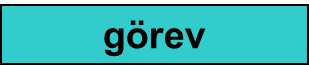 19.09.2022
15
pozisyon
görev
görev
görev
görev
görev
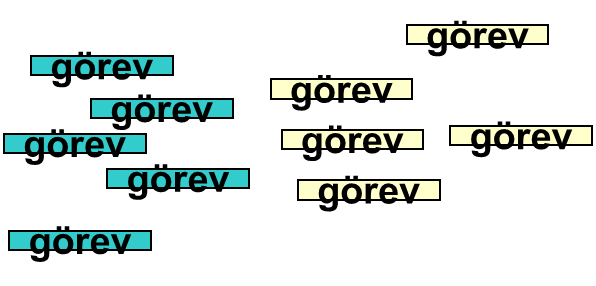 Örgütleme, hiyerarşik ilişkileri düzenler; kurumda  koordinasyon ve denetimi kolaylaştırır.
Pozisyon
(Yönetici)
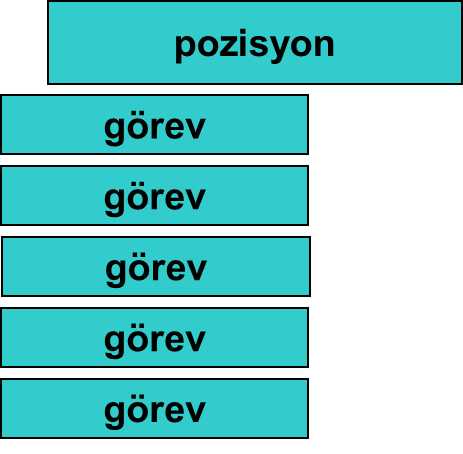 19.09.2022
16
Yönetim işlevleri (3): Yönlendirme
Yönlendirme
Maddi ve insan kaynaklarının planlanan amaçlar doğrultusunda harekete geçirilmesidir.  
Yönlendirme; 
Önderlik,
Güdüleme,
İletişim
süreçlerini kapsar.
19.09.2022
17
Yönetim işlevleri (4): Denetim
Planlanan amaçlara (performans) ne ölçüde ulaşıldığını belirleme ve sapma varsa düzeltici eyleme geçme sürecidir.
19.09.2022
18
Genel denetim modeli
Standartları gözden geçir
Performansı gözden geçir
Stratejik Hedeflerin Belirlenmesi
1. Performans standartlarının belirlenmesi.
2. Fiili performansın ölçülmesi.
4. Düzeltici eylem.
3.Karşılaştırma
Fiili x  Standart
Yetersiz
Yeterli
4. Sistemi güçlendir.
Geri Bildirim
19.09.2022
19
Sağlık yönetiminin yeni rolleri
Katılımcı, insan merkezli
stratejist
lider
tasarımcı
Geleceğe bağlanmak, yarını 
kurgulamak,
Değişime uyum gösteren, 
Gelişmeye açık dinamik yapılar
19.09.2022
20
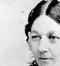 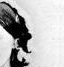 Saygı
Disiplin
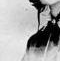 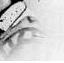 Standart
Liyakat
Yönetsel başarı koşulları
19.09.2022
21
Hastane yöneticileri, bilim ve uygulamayı birleştirerek, kendi yolunda ilerleyecektir.
19.09.2022
22